Figure 2. Results page for modelling of disulphide bonds in proteins (MODIP). A snapshot of the search output page ...
Database (Oxford), Volume 2022, , 2022, baac005, https://doi.org/10.1093/database/baac005
The content of this slide may be subject to copyright: please see the slide notes for details.
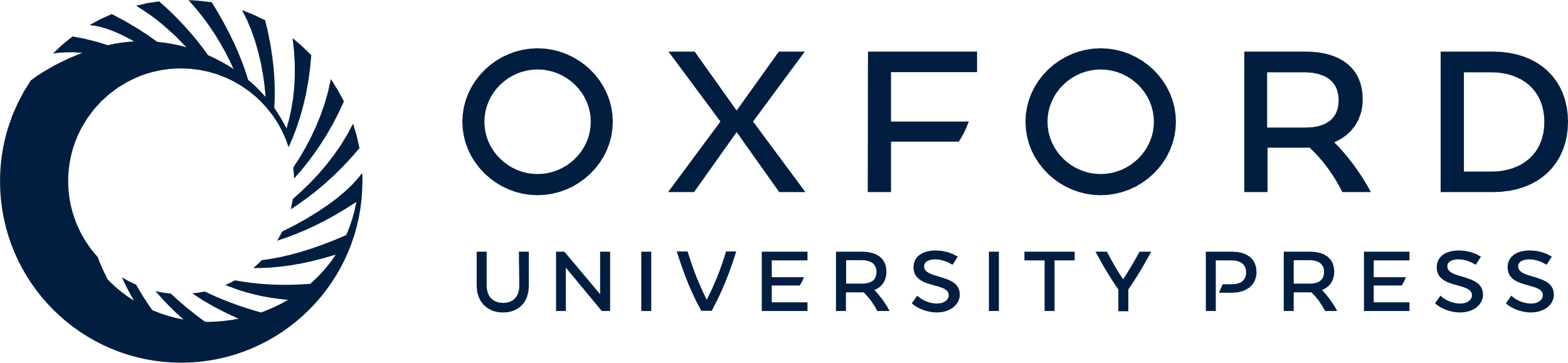 [Speaker Notes: Figure 2. Results page for modelling of disulphide bonds in proteins (MODIP). A snapshot of the search output page shows the summary of native and modelled disulphides along with the grades and details of native and modelled disulphide in the form of table. The user should provide a structure (PDB format) for running MODIP procedure.


Unless provided in the caption above, the following copyright applies to the content of this slide: © The Author(s) 2022. Published by Oxford University Press.This is an Open Access article distributed under the terms of the Creative Commons Attribution License (https://creativecommons.org/licenses/by/4.0/), which permits unrestricted reuse, distribution, and reproduction in any medium, provided the original work is properly cited.]